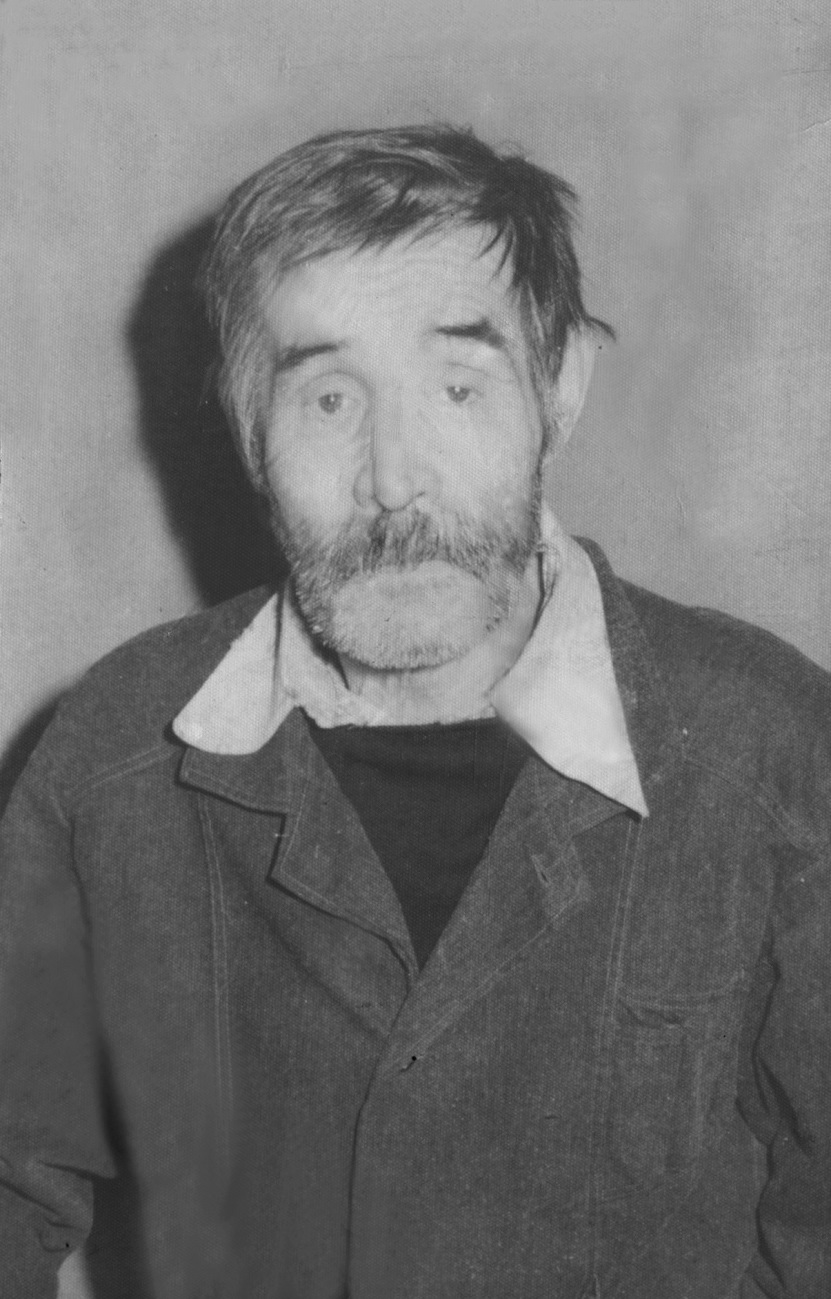 Кульков Иван Пантелеймонович
Кульков Иван Патнелеймонович родился в 1926 году в Башкирии, в деревне Михайловка. Получил образование 7 классов. До армии работал в своей деревне, выполнял разную работу, работал кем придется – разнорабочим.
Иван Пантелеймонович  служить пошёл в 1944 году, из своей родной деревни Михайловка. 
    Попал на учения  под Харьков, но там пробыл недолго. Попал воевать на I Украинский фронт. Оттуда переправили на границу с Польшей.
В 1948 году из-за болезни его отпустили домой. Не было пополнения, поэтому демобилизовали поздно. После армии с товарищем Иван Патнелеймонович приехал на Урал,  в 
   с. Грязновское. Здесь он женился.
После войны два года жил в Асбесте, работал на заводе, в литейном цехе, сильно заболел. Врачи посоветовали переехать жить в деревню.
Иван Патнелеймонович приехал с семьей в село  Тыгиш, начал работать в колхозе. Проработал до пенсии. На пенсии занимался домашним хозяйством.
   Награды: после войны документы утеряны.
Рассказ записан со слов ветерана  учащимися Тыгишской средней школы.
Источники
Вы можете использовать данное оформление 
для создания своих презентаций, 
но в своей презентации вы должны указать 
источник шаблона:
 Иксанова Наталья Константиновна, учитель начальных классов, МКОУ-Тыгишская СОШ

http://www.youtube.com/watch?v=9m6RMdnKWO4
http://yandex.ru/images?uinfo=sw-1366-sh-768-ww-1349-wh-664-pd-1-wp-16x9_1366x768-lt-1039
http://orbitnetwork.ru/foto/interesnye-kartinki/36455-kartinki-ko-dnyu-pobedy-9-maya.html